Struktura týmu a SW architektura
Mnohé role v týmu závisí na aktivitách ve zvolené architektuře SW
Spolupráce třívrstvých komponent
Semantic web
2
Spolupráce třívrstvých komponent
Spolupráce podle vrstev, 
Logika je na aplikačním serveru, datová na datovém
Uživatelské rozhraní
Uživatelské rozhraní
Zprávy, XML, dokumenty
Výkonná logika aplikace
Výkonná logika aplikace
Datové operace vyšší úrovně, dokumenty, balíky dat
Datové služby, správa dat
Datové služby, správa dat
Datové operace databázových systémů
Databáze 1
Databáze 2
Databáze3
Databáze       4
V SOA mohou být vrstvy tvořeny podsítěmi (opět SOA)
3
Databázově orientované systémy
Aplikace pracující nad stejnou  (distribuovanou) DB
Aplikační vrstva zčásti pomocí uložených procedur nebo wraper dat
Nutná disciplina při vývoji, lze pak vytvořit systém, který se do značné míry obejde bez explicitního používání  middlewaru (ten je zakryt  branami na datovou vrstvu
Systémy propojené přes databázi
Uživatelské rozhraní
Uživatelské rozhraní
Aplikační vrstva
Aplikační vrstva
Datová vrstva
Databáze
Datová vrstva
Uložené procedury
Uložené procedury
5
Systémy propojené přes databázi
Uživatelské rozhraní
Uživatelské rozhraní
Aplikační vrstva
Aplikační vrstva
Dokumentové rozhraní
Datová vrstva
Datová vrstva
Databáze/správa dokumentů
Uložené procedury
Uložené procedury
6
Systémy propojené přes databázi
Uživatelské rozhraní
Uživatelské rozhraní
Aplikační vrstva
Aplikační vrstva
Dokumentové rozhraní
Datová vrstva
Datová vrstva
Databáze/správa dokumentů/
cloud
Uložené procedury
Uložené procedury
7
Rozhraní pomocí byznys dokumentů
Uživatelsky  a technologicky výhodné
Umožňuje hladké připojení systémů různých výrobců SW, 
i přímo malých s velkými  pomocí zpráv
I malých s velkými  pomocí dokumentů zapouzdřující cloud nebo datové baze
Výhody byznys dokumentů z pohledu (koncového)  uživatele.
Využití dekompozice a uživatelských jazyků a prověřených řešení
Transparentnost chování systémů, lze snadno pochopit, co se od jednotlivých služeb (subsystémů) v daném okamžiku požaduje. 
Snazší specifikace požadavků a snazší specifikace změn
Možnost zapojení uživatelů do vývoje a údržby
Možnost on-line provádění manažerských činností, především analytické práce. Snazší spolupráce managementu a obchodníků
Zkvalitnění byznys dat (včasnost, snadná analýza, spolehlivost a důvěryhodnost, logování a využívání informací o průběhu byznys procesů). Lze to využít pro zdokonalování znalostí o byznysu, řešené nečekaných problémů i během soudní procesů týkajících se byznysu 
Flexibilní byznys procesy, které mohou být i globální
Možnost zapouzdření datové vrstvy jako specifické služby. Snadný outsourcing a insourcing
Výhody byznys dokumentů z hlediska technického
Lokalizace změn v důsledku možností skrývání implementačních informací
Snadnost kombinace hotových i vyvíjených systémů, valstních i od různých výrobců. Zvláště výhodné to je pro malé a střední SW firmy.
Použitelnost systémů správy dokumentů
Lze zapouzdřit i datovou (DMS a dokumentové rozhraní)i uživatelskou (klientskou) vrstvu (excel atp.)
Snazší využití cloudů a obecně datových vrstev autonomních SW entit
Možnost integrace pomocí webu, cloudů, datových vrstev a systémů řízení dokumentů
Integrace vývoje a údržby
Redukce nákladů a řešení problému permanentní zastaralosti. 
Snadný sourcing, snadné připojování věcí od malých firem k systémům od velkých výrobců (to je výhoda i uživatelská)
Cloud a jiné triky
Databáze nahrazena správou dokumentů
Správa dokumentů skryta za konektory (v SOA implementované jako služby)
Roli konektoru, který přebírá i část  UI a část logiky, může sehrát tabulkový kalkulátor. Dokumenty jsou pak spreadsheety  ve formátu XML.
11
Otázky dokumentové orientace
Ne vždy je možná byznys orientace a hrubozrnnost
Regulační SW
Samotné hrubozrnné komponenty
Architekturní služby
Tři vrstvy a server
OO usnadňuje posun rozhraní (srv. connectors)
13
K SOA
14
K SOA, základní sestava
15
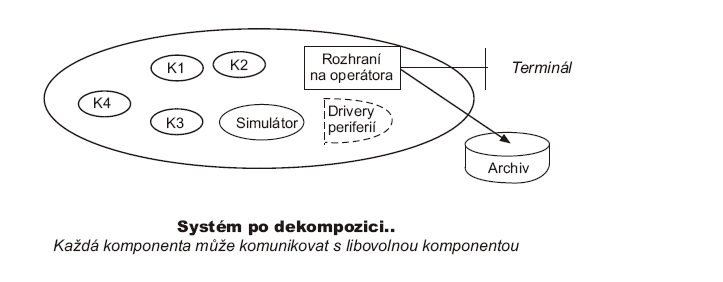 16
Middleware
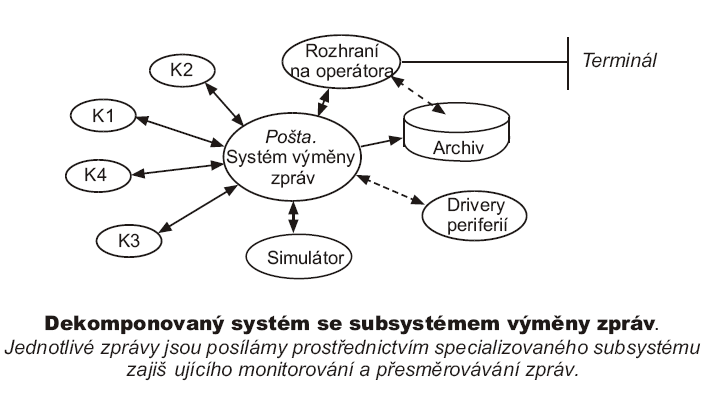 Architekturní služby fungují jako rozšíření middleware, architekturu jako službu, agilní vývoj a agilní byznys procesy
17
Hlavní výhody SOA
Znovupoužití existujících a cizích aplikací
Autonomní vývoj částí 
Inkrementální vývoj
Modifikovatelnost a udržovatelnost
Umožnění principů agilního vývoje ve velkých systémech
Cesta k softwaru jako high tech
18
Některé nevýhody SOA
Sekvenční zpracování je nutné zajišťovat
 Řešení: Odpovím určené službě
 Mohu čekat na odpověď
 Identifikátor zprávy na kterou se odpovídá a nebo vratný parametr (identifikuje odkud pokračovat)
Nejasné jak efektivně spoluopracovat se SOAP a obecně jak optimálně aplikovat to nejlepší z objektové orientace
Obtížné přijetí filosofie SOA
19
Jaksonova metoda
Je vhodná pro sekvenční dávkové zpracování uspořádaných souborů
Základní princip:
Logiku mnohých programů lze odvodit z toho, jak se zpracovává soubor 
Akce na začátku nebo ří změně klíče (pohyby na daném účtu)
Varianty zpracování vět
 Akce na konci seznamu pro daný klíč
Lze opakovat při změně hodnoty klíče
20
Jaksonova metoda
Je vhodná pro vývoj jednotlivých procesů v diagramu toků dat
V jistém smyslu obdoba objektové orientace pro dávkové systémy
21
Jaksonova metoda
22
Jaksonova metoda
Často lze strukturu programu odvodit z dekompozice činností, vhodné pro dávkové zpracování
23
Dataflow
24
Dataflow, funkcionální dekompozice
25
Prvky DFD v SOA a cloudu
Datové úložiště se zapouzdří jako služba 
Rozhraní dávkoé (bulk) i interaktivní)
Odvozená hierarchická dekompozice
27
Diagram kontextu.Dají se použít Use Case
28
Výhody a nevýhody
Vhodnější pro dávkové zpracování, tam ale významem obdoba SOA pro interaktivní spolupráci
Pokud je možné použít, může podstatně usnadnit vývoj a modifikace využitím úložišť
Nevýhoda je, že může omezit použití on-line operací
Je možná kombinace úložišť a komunikace výměnou zpráv,to je zvláště vhodné pro manažery, viz Generalized Petri Places
29
Rozhodovací tabulky
Umožňuje přehledně zapsat, za jakých podmínek učinit příslušnou akci/akce
Do horního pole se zapisují požadované pravdivostní hodnoty jednotlivých podmínek (ano A, ne N,  na podmínce nezáleží  X)
Do dolního pole se zapisuje značkou x, zda se má příslušná akce pro kombinaci podmínek uvedenou v horní části sloupce provést
30
Rozhodovací tabulky
31
Rozhodovací tabulky
Vhodné spíše pro dávky a menší úlohy
Osvědčuje se pro vyjasnění všech možností
Podmínek nesmí být příliš mnoho
Spíše jen okrajová metoda
Použitelné při specifikaci požadavků i při návrhu systému
Používá se v podnicích
32